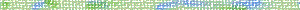 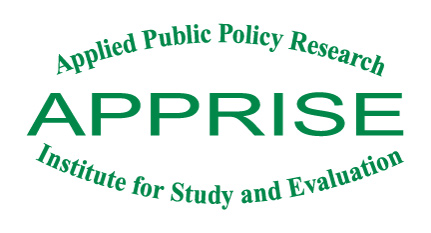 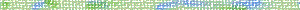 Best Practices In Low-Income Programming
Jackie Berger


ACI Home Performance Conference
May 6, 2015
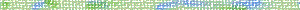 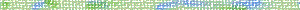 Presentation Outline
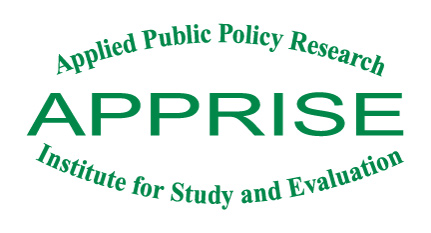 Program Goals
Management
Eligibility and Targeting
Services
Energy Education
Service Delivery
Data Management
Quality Control
Evaluation
2
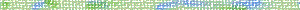 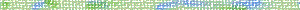 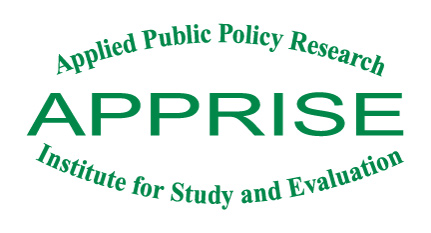 Goals
3
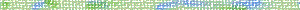 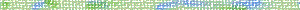 Program GoalsOptions
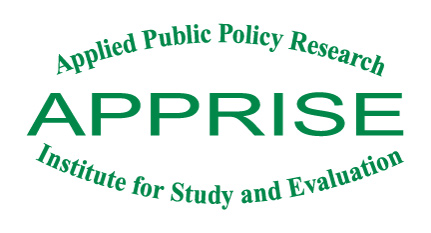 Energy savings
Benefit cost ratio
Greenhouse gas emissions
Bill impacts
Reduce ratepayer subsidy
Number of homes served
Amount spent per home or in the program year
Targeting need (elderly, disabled, children, energy burden)
Innovative usage reduction measures
Innovative program delivery systems
4
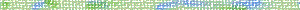 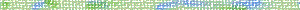 Program GoalsAdvantages & Disadvantages
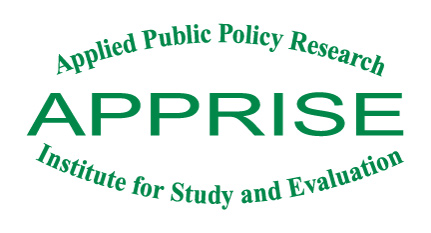 Energy Savings
Advantages: sets concrete standards of measurement for program and contractor.
Disadvantages: 
Particular level of savings may be difficult reach depending on condition of customer homes and budget constraints.
Time lag to estimate impacts based on billing data.
5
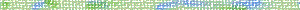 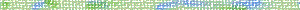 Program GoalsAdvantages & Disadvantages
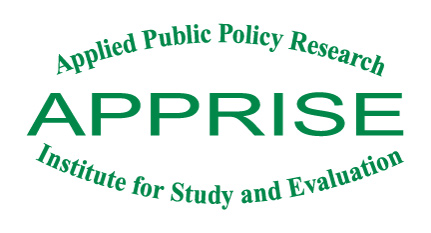 Cost-Effectiveness
Advantages:
Concrete
Justifiable
Disadvantages: 
Which formula – TRC, Utility, Societal…
Difficulty and controversy in measuring benefits – health impacts, environmental, etc.
6
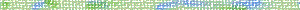 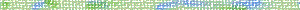 Program GoalsAdvantages & Disadvantages
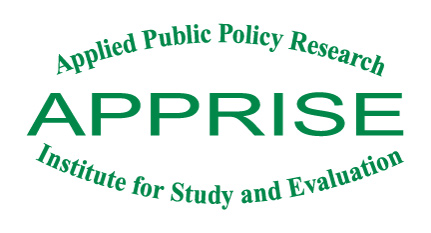 Reduce ratepayer subsidy
Advantages: if achieved, the program will result in cost-effective savings for the ratepayers.
Disadvantages: if all benefits go to the ratepayers, there may be less motivation for customers to participate in energy reduction strategies.
7
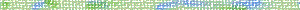 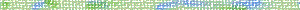 Program GoalsAdvantages & Disadvantages
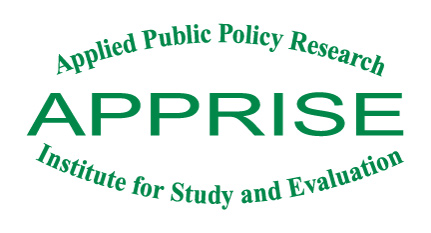 Number of homes served
Advantages: ensure that benefits are distributed to a minimum number of customers
Disadvantages: 
With a set budget, places limits on the level of services that a household can receive.
What benefit is achieved?
8
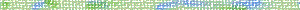 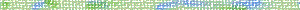 Program GoalsAdvantages & Disadvantages
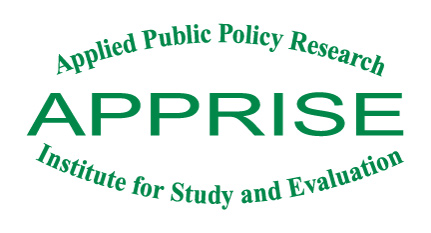 Amount spent per home
Advantages: ensure that a certain number of homes can be served within the allocated budget.
Disadvantages: 
May not allow enough flexibility to address homes with severe problems.
May be leaving savings opportunities unaddressed.
9
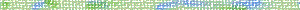 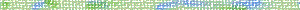 Program GoalsAdvantages & Disadvantages
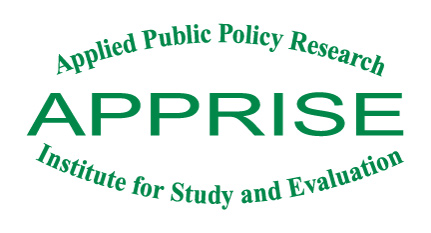 Serve high need customers
Advantages: provides benefits to those who may suffer most from unaffordable energy bills.
Disadvantages: may not provide the most cost-effective program if these are not the highest energy users.
10
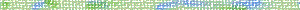 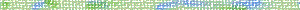 Program GoalsAdvantages & Disadvantages
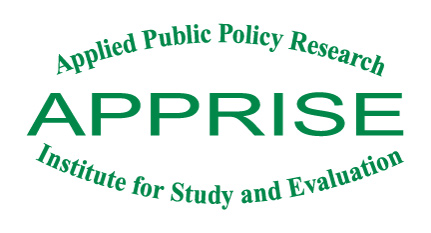 Innovative usage reduction measures
Innovative program delivery systems
Advantages: 
Allows for testing of these new measures and systems that may prove to be cost-effective in the long-run.
May lead to more effective program.
Disadvantages: 
Due the to learning curve, program may not be as cost-effective.
Need opportunity to pilot test.
11
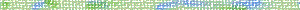 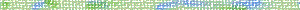 Program GoalsBest Practices
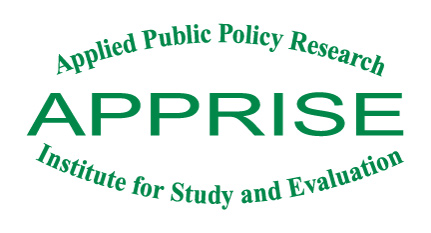 Relates to program’s mission
Concrete
Save X ccf/kWh on average per home served
Reach 1.25 benefit-cost ratio
Reduce ratepayer burden by 5%
Measurable
Plan for how you are going to measure
Challenging, but achievable
Based on past results or other benchmark
12
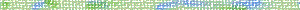 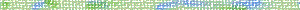 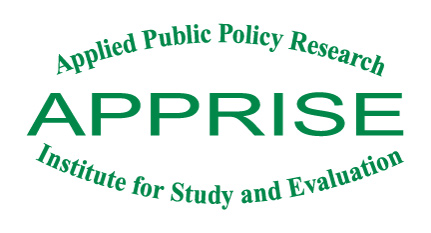 Management
13
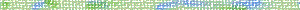 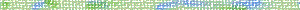 Program ManagementOptions
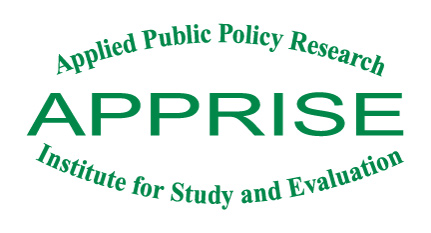 Public Utility Commission
State
Team of Utilities
Individual Utility
3rd Party Administrator
14
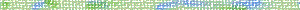 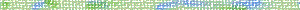 Program ManagementAdvantages & Disadvantages
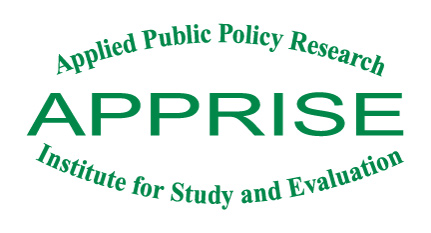 Centralized program – PUC or State
Advantages
Customers across the state receive equivalent benefits.
Utilities may work together to develop best practices for combined approach.
May be greater opportunity for joint delivery across electric/gas utilities.
Disadvantages
Utilities may not have the same program commitment and involvement.
May lose utility-specific customer knowledge.
15
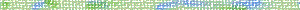 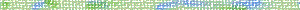 Program ManagementExamples
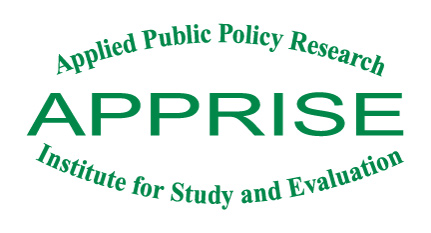 Pennsylvania: Each utility manages its own usage reduction program.
New Jersey: Utilities work together on joint program.
Ohio: Electric Partnership Program managed by the state.
16
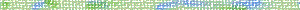 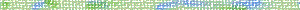 Program ManagementBest Practices
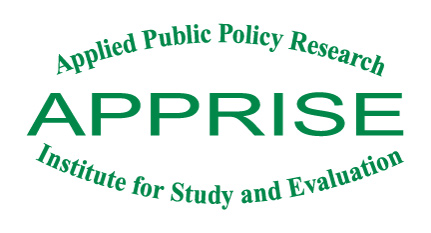 Opportunities
What is there to gain from each option?
Capabilities
Which organization is best positioned to manage?
Constraints
What staffing or resource constraints are faced?
17
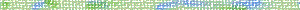 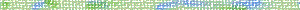 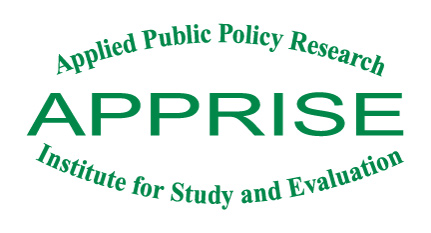 Eligibility targeting
18
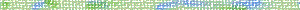 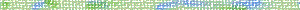 Eligibility and TargetingOptions
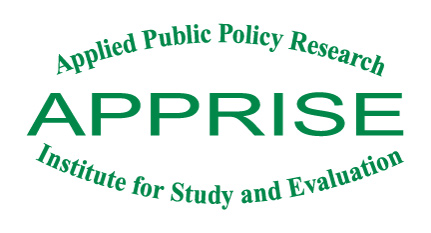 Income level
Usually150% or 200% of Federal Poverty Level
Home Ownership
Usage Guidelines
Participation in payment assistance program
Payment-troubled customers
Vulnerable households (young children, elderly, disabled)
19
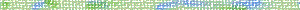 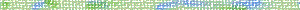 Eligibility and Targeting Advantages & Disadvantages
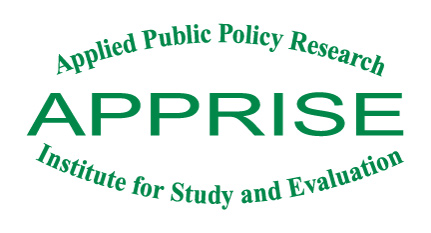 Income level
Advantages: more restrictive income limits mean that those with the least ability to pay their bills receive services.
Disadvantages: more restrictive income limits may mean that the highest use customers are may not be served.
20
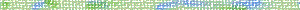 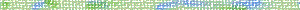 Eligibility and Targeting Advantages & Disadvantages
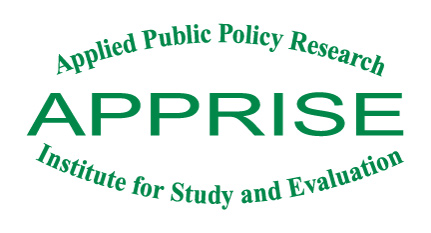 Home Ownership
Advantages: 
Home owners may be more likely to remain in home and see benefits over time.
Landlord permission is not needed.
Disadvantages: some needy households are not served.
21
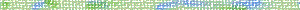 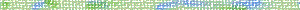 Eligibility and Targeting Advantages & Disadvantages
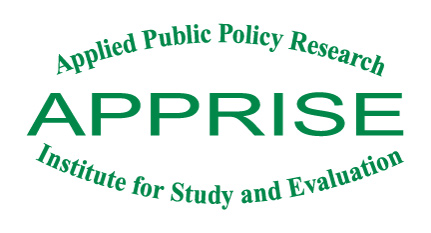 Usage
Advantages: 
Usually results in greatest energy savings.
Utilities can develop lists.
Disadvantages: 
May not focus on needs due to other characteristics – vulnerability, burden, other.
Conditions in highest usage homes may prevent major measures.
22
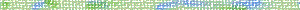 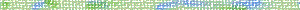 Eligibility and Targeting Advantages & Disadvantages
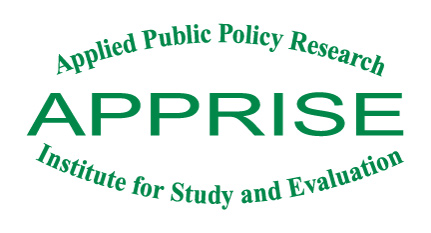 Participation in bill payment assistance programs
Advantages: reductions in usage result in reduction in subsidies that burden the ratepayers.
Disadvantages:
Other needy customers not served.
May be less incentive  for participants to take energy-saving actions.
23
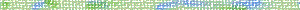 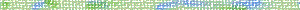 Eligibility and Targeting Advantages & Disadvantages
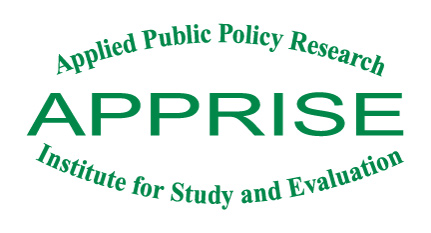 Payment troubled customers
Advantages: 
May increase bill payment coverage rates.
Customers may be motivated to reduce usage.
Utility can target customers who express need for assistance.
WAP agency can target customers who received LIHEAP.
Disadvantages: 
May not result in greatest usage reduction.
Some households may be better served with energy assistance (low usage, lowest income.)
24
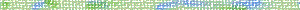 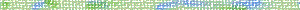 Eligibility and Targeting Advantages & Disadvantages
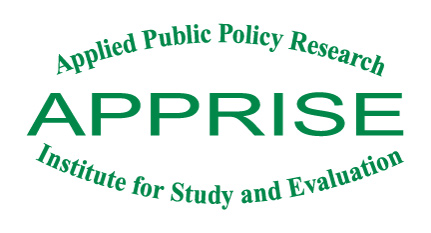 Vulnerable households (young children, elderly, disabled)
Advantages: 
Reduce energy usage for those who are sensitive to temperature extremes.
Nonprofit agency can prioritize these households for service delivery.
Disadvantages: 
May not result in greatest usage reduction.
May restrict opportunity to coordinate with utility programs.
25
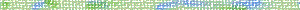 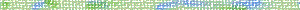 Eligibility and Targeting Examples
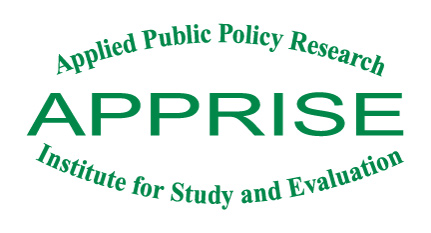 PGW – one contractor initially targeted highest users, but found too many barriers in home.
PGW – good savings with very high usage customers.
OH REACH – additional services delivered to customers with health problems.
NJ Comfort Partners & PPL – customers at subsidy limit can benefit.
26
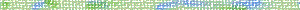 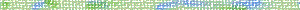 Eligibility and Targeting Best Practices
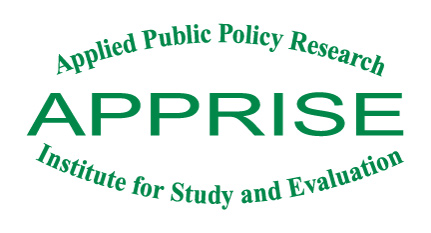 Review goals
Assess other available programs
May try to reach population that is not served by other programs
Revisit over time
After several years, may need to revise pre-treatment usage guideline down
27
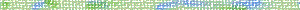 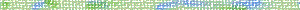 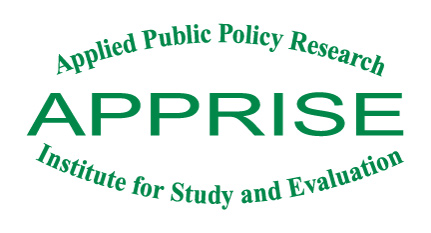 services
28
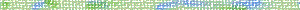 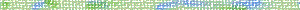 ServicesOptions
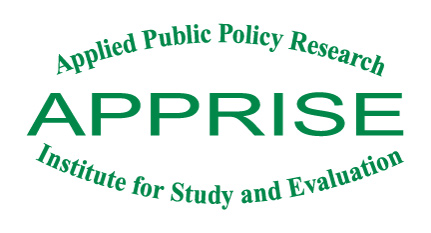 Comprehensive – maximize savings per home
Cost threshold / $ limit per household
Minimal – increase number of households served
Varied, depending on energy usage
29
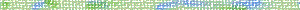 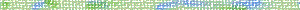 ServicesAdvantages & Disadvantages
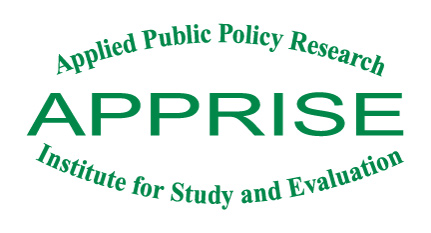 Comprehensive
Advantages
Maximize usage reduction for homes served.
Minimize administrative expenses as a percentage of total costs.
Reduce need for another program to return to home.
Disadvantages
Fewer homes may be served.
30
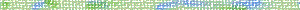 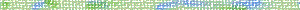 ServicesAdvantages & Disadvantages
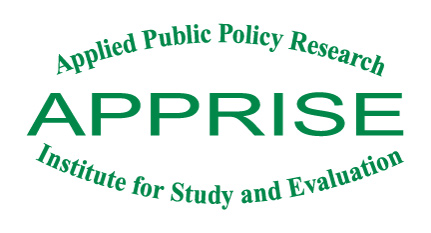 Cost threshold
Advantages
Serve a greater number of households.
Ensure that a minimum number of households are served.
Disadvantages
Does not take individual household circumstances into account.
May spend too little in some homes and too much in others.
May spend more than what is cost-effective in some homes.
31
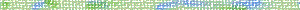 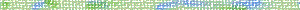 ServicesAdvantages & Disadvantages
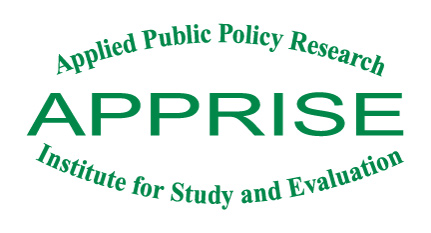 Minimal
Advantages
Increase number of households served.
Disadvantages
Customers may not receive significant savings.
Administrative costs are duplicated when other programs return to serve the household.
32
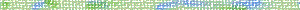 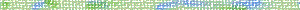 ServicesVary By Customer Usage
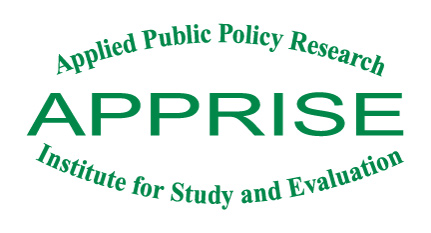 Advantages
Service level is targeted to need.
Disadvantages
Households are not treated equally.
33
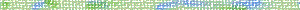 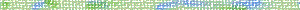 ServicesExample
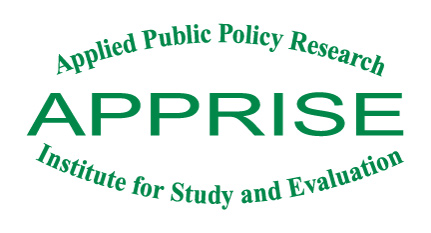 CO Energy Efficiency Programs
Full cost
Low cost in home
Kit with postcard
Kit sent to list
PPL WRAP
Full cost
Water heating
Baseload
34
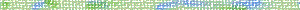 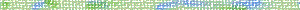 ServicesBest Practices
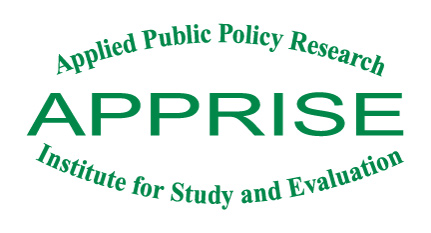 Review goals
Research program models
Pilot test
Evaluate
Re-visit
35
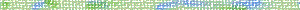 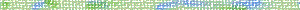 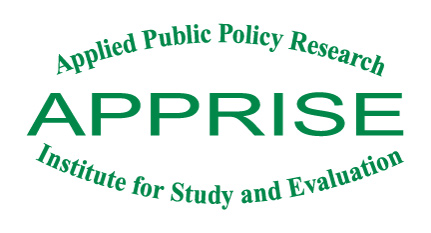 Energy education
36
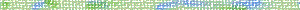 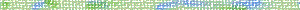 Energy EducationOptions
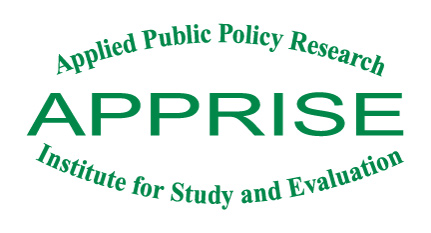 Partnership between program/educator and customer
Understanding the energy bills
Energy use and costs around the home
Customer goals for usage reduction
Customer action plan
Follow-up
37
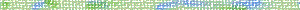 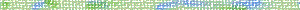 Energy EducationAdvantages & Disadvantages
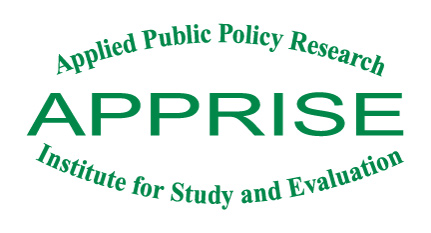 Partnership between program /educator and customer
Advantages: if successful, customer has more motivation to take steps to reduce energy usage.
Disadvantages: takes skilled and dedicated auditor to make it work.
38
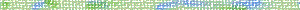 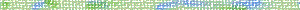 Energy EducationAdvantages & Disadvantages
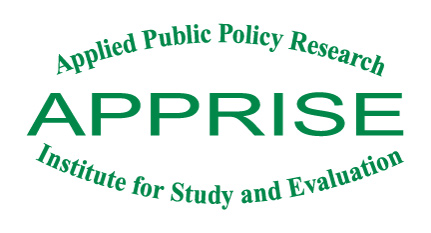 Understanding the energy bills
Energy use and costs around the home
Advantages
If the customer understands how to read the bill and determine when usage is decreasing, it provides positive re-enforcement for energy-saving actions.
Allows customer to make decisions about energy usage based on the costs of those uses.
Disadvantages
Requires auditor with good communication skills.
Increases length of audit.
39
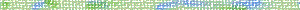 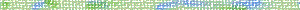 Energy EducationAdvantages & Disadvantages
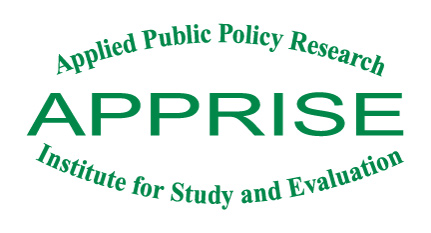 Customer goals for usage reduction
Customer action plan
Advantages
Provides motivation for customer to reduce energy usage
Provides direction for customer.
Disadvantages
Some customers will not be interested.
Auditors must be skillful and willing to take the time required.
40
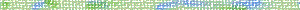 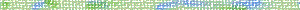 Energy EducationExamples
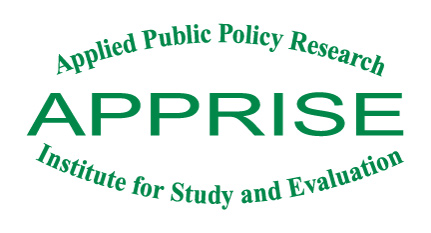 NJ Comfort Partners
Energy education notebook
2 hours allocated
PECO
Energy education in home
Monthly follow-up letters
41
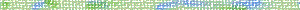 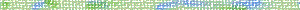 Energy EducationBest Practices
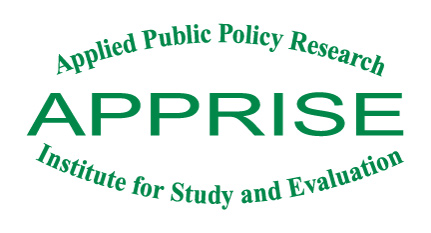 Assess capabilities
Provide training
Perform quality control
Evaluate
Refine
Re-train
42
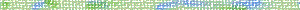 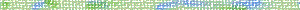 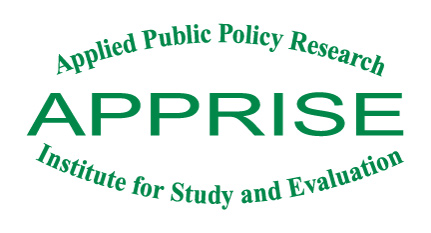 Service Delivery organizations
43
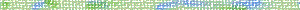 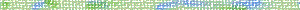 Service Delivery Options
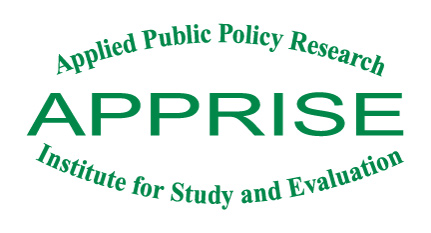 Private contractors
Weatherization agencies
Community Action Agencies
Other nonprofit
Mix of the above groups
44
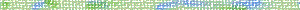 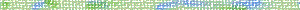 Service Delivery Advantages & Disadvantages
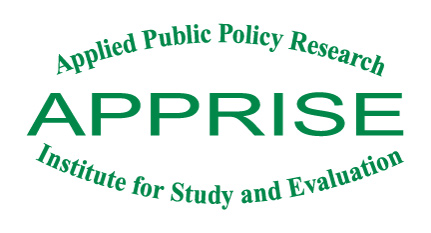 Private contractors
Advantages
Cash flow management
Data management capabilities
Ability to hire additional staff
Disadvantages
May have less knowledge/experience with other public programs
May be too focused on profit
45
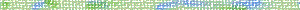 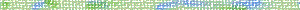 Service Delivery Advantages & Disadvantages
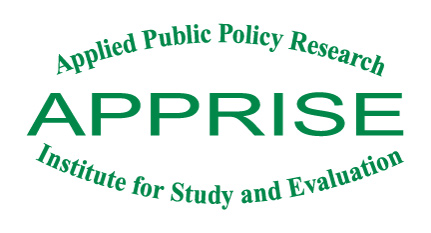 Weatherization agencies
Community Action Agencies
Other nonprofit
Advantages: 
Ability to provide joint service delivery of multiple utility programs and/or WAP.
WAP agencies already have consistent policies and procedures that can be implemented in utility program.
Disadvantages: may not have experience with contract work.
46
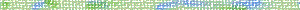 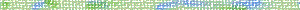 Service DeliveryExample
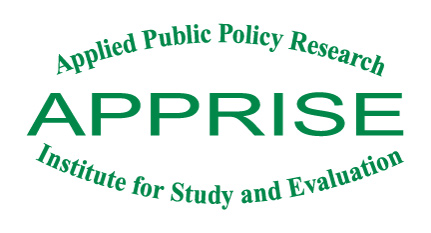 NJ CP, PGW – private contractors
PPL – combination 
UGI – WAP agencies
47
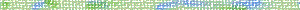 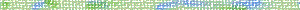 Service DeliveryBest Practices
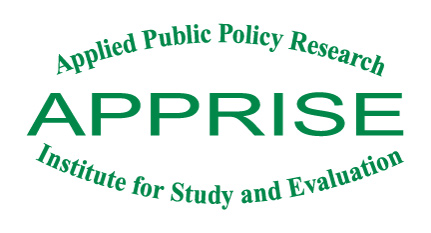 Review goals
Assess capabilities and experience
Assess operating environment
Hold accountable
Re-visit
48
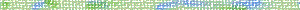 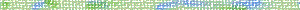 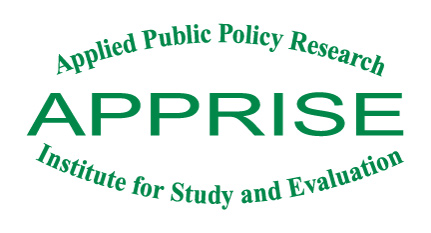 Data management
49
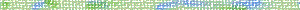 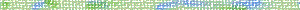 Data ManagementOptions
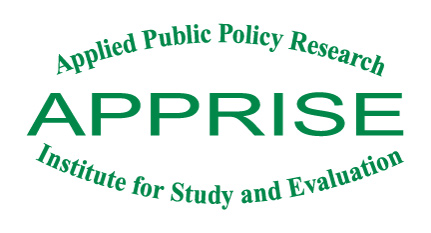 Paper data collection
Data collected on paper at the customer’s home
Data entered by contractor after the visit
Computerized data collection
Customer data loaded into software
Data entered in laptop or tablet while in the customer’s home
Data uploaded to data management system
50
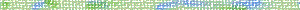 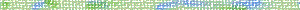 Data ManagementAdvantages & Disadvantages
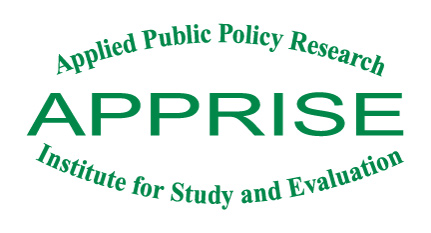 Computerized data collection
Advantages
Auditor can have customer data (including usage) available on site.
Data entry is not necessary following the visit.
Software can calculate cost-effectiveness based on customer usage and other characteristics.
Auditor can print report for customer on site.
Disadvantages
Computer can interview with customer relationship.
Data can be lost.
Providers may be resistant.
51
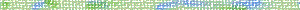 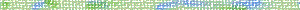 Data ManagementBest Practices
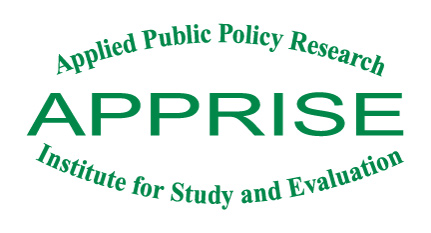 Assess data needs
Management 
Operations
Evaluation
Assess capabilities and experience
Assess operating environment
Perform cost-benefit analysis
Provide training
52
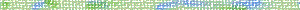 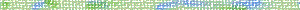 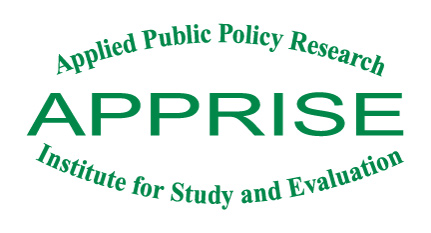 Quality control
53
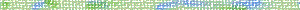 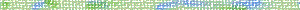 Quality ControlOptions
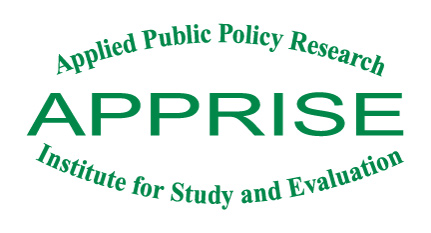 Internal/External
State or utility personnel 
Third party inspectors
Sampling
What percent of jobs should be inspected?
Targeting
Equal/random inspection of each contractor
Focus on contractors who have shown problems in the past
54
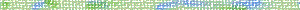 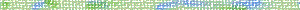 Quality ControlAdvantages & Disadvantages
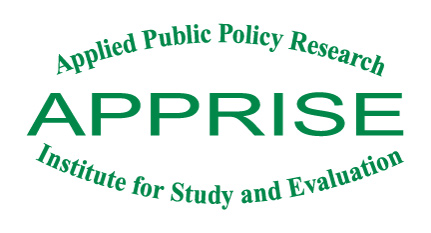 External quality control
Advantages
More time may be devoted to quality control.
May have more systematic procedures for quality control.
May be more objective.
Disadvantages
May be more expensive.
Inspectors may not have good understanding of program design and procedures.
55
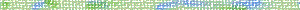 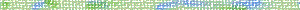 Quality ControlBest Practices
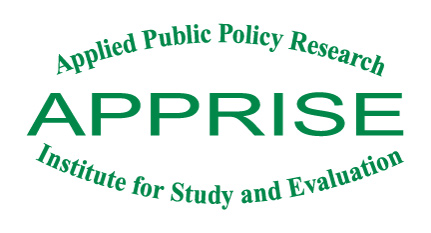 Assess provider capabilities and experience
Develop systematic procedures
Collect and review data
Re-visit based on findings
56
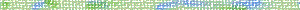 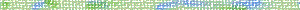 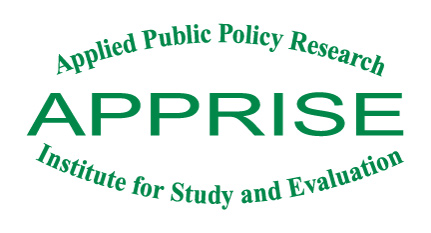 evaluation
57
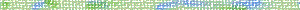 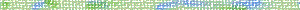 EvaluationOptions
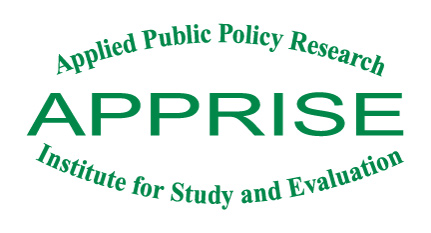 Internal/External
Conducted by state/utility
Conducted by third party evaluator
Impact
Energy usage
Bill payment
Environmental
Economic
Process
Efficiency/effectiveness of program
On-site observation and inspections of completed jobs
Why is the program achieving the outcomes
58
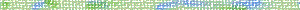 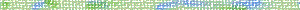 EvaluationAdvantages & Disadvantages
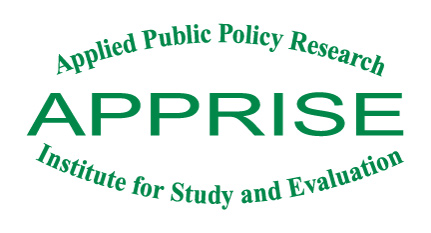 External
Advantages
More time may be devoted to evaluation.
Evaluation expertise.
May have more systematic procedures for evaluation.
May be more objective / less biased.
Disadvantages
More expensive.
May not have an understanding of the program and components.
59
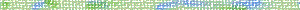 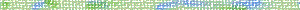 EvaluationBest Practices
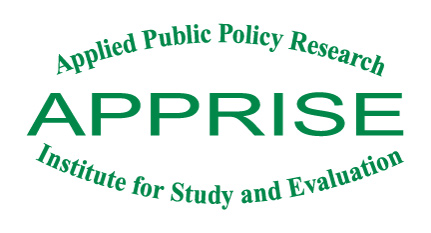 Assess information needs
Design evaluation 
Use results to improve performance
Policies and procedures
Systems and tools
Training
Quality Control
60
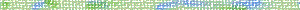 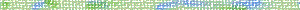 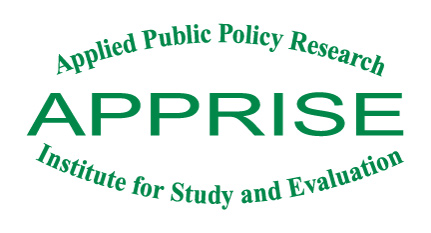 Performance MeasurementSteps
61
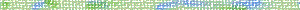 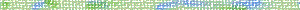 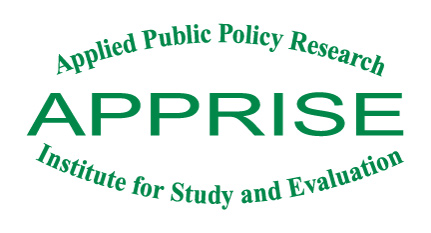 summary
62
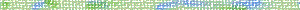 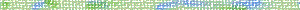 SummaryRecommendations
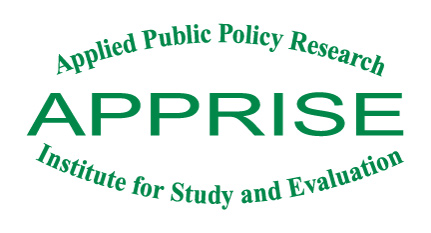 Identify and prioritize goals
Recognize unique characteristics of environment
Geography/weather
Political/social
Resources
Review program models
Pilot test before implementing
Evaluate and improve
63
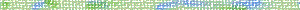